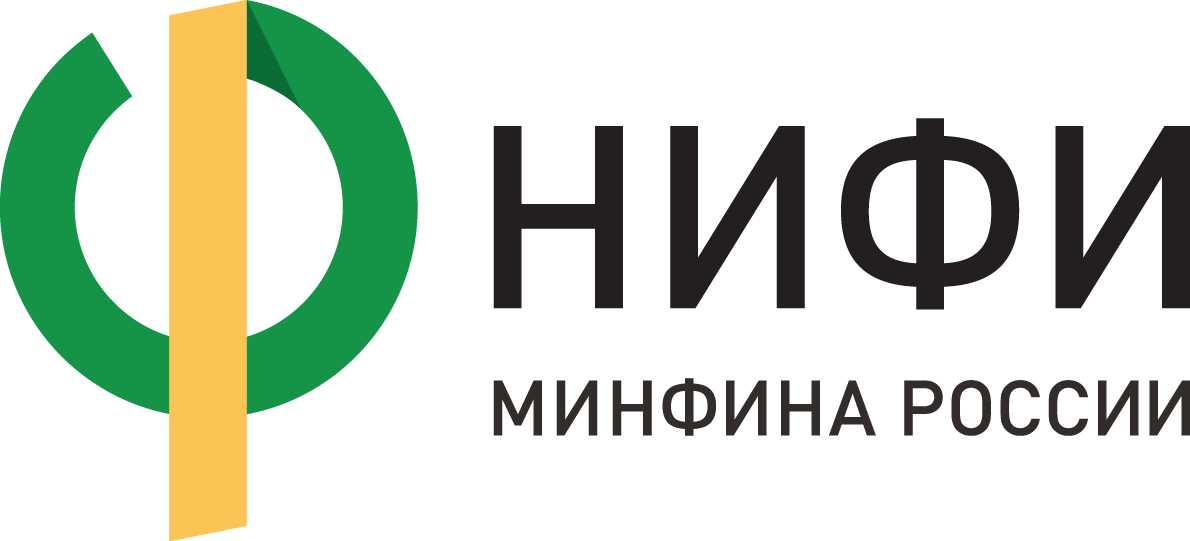 Вебинар «Изменение методики сбора данных при проведении мониторинга лучших практик инициативного бюджетирования» 14 марта 2024 года
Рекомендации по работе с методикой мониторинга
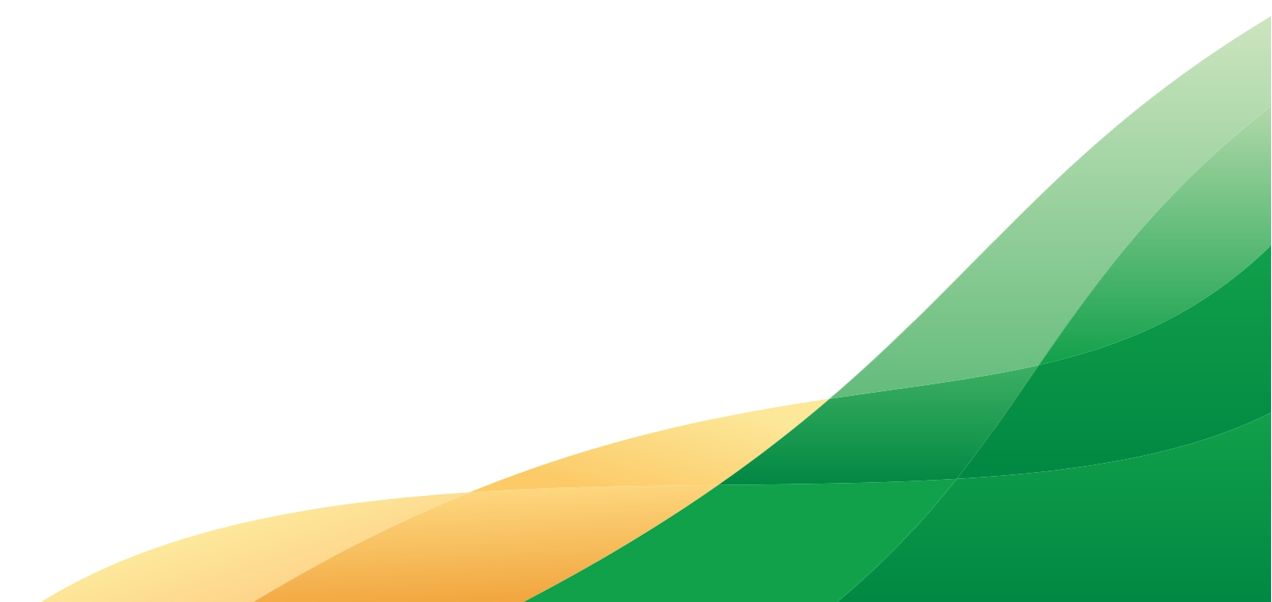 Паксиваткина Валерия
Центр инициативного бюджетирования НИФИ Минфина России
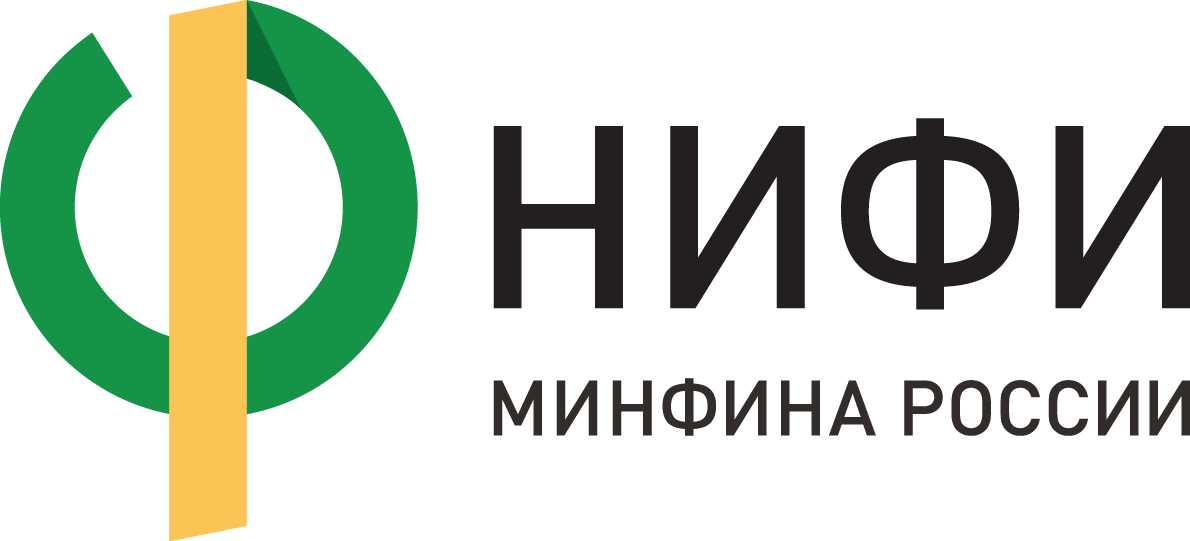 Структура мониторинга
2 уровня практик
региональный (Приложение 1)  и муниципальный (Приложение 2)
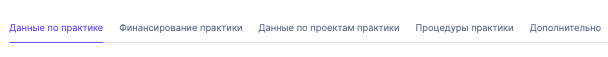 5 разделов
22 содержательных параметра
2
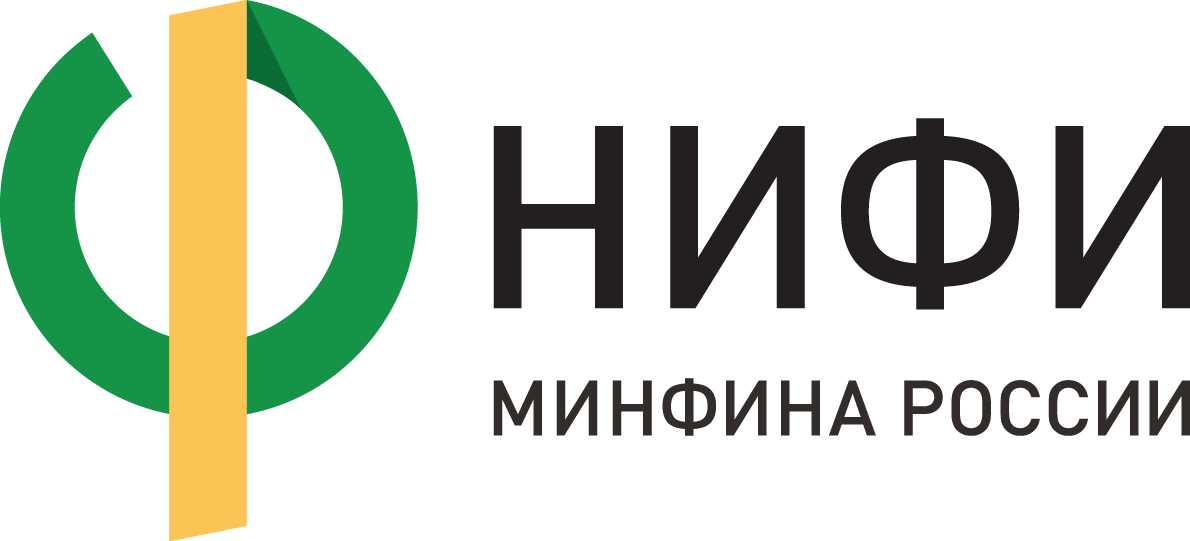 Рекомендации по заполнению анкет
Раздел «Финансирование инициативного бюджетирования» 

7.C.1. Объем средств софинансирования со стороны граждан на финансовое обеспечение проектов 7.D.1. Объем средств софинансирования со стороны юридических лиц и индивидуальных предпринимателей на финансовое обеспечение проектов

7.E.1. Объем инициативных платежей со стороны граждан, юридических лиц и индивидуальных предпринимателей, поступивших в бюджеты муниципальных образований, реализующих проекты инициативного бюджетирования на территории субъекта РФ (в соответствии с кодами по виду доходов бюджетов 000 1 17 15000 00 0000 150 "Инициативные платежи")
Не следует дублировать данные параметров 7.C. «Средства софинансирования со стороны граждан» и 7.D. «Средства софинансирования со стороны юридических лиц и индивидуальных предпринимателей», в ячейках параметра 7.Е. «Инициативные платежи граждан и юридических лиц». Данные формы софинансирования проектов инициативного бюджетирования являются взаимоисключающими, а не взаимодополняющими
3
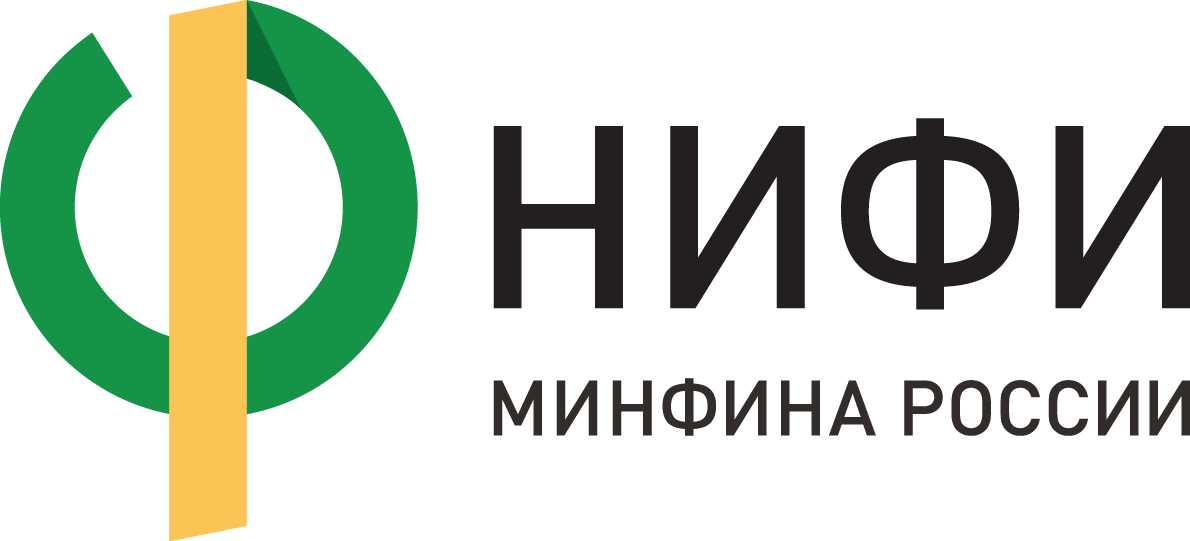 Рекомендации по заполнению анкет
Раздел «Благополучатели проектов инициативного бюджетирования» 

11.1. Количество граждан, на удовлетворение потребностей которых направлены проекты, профинансированные в отчетном году (%)

11.2. Описание методики подсчета благополучателей или ссылка на неё (без методики подсчета благополучателей показатель не будет учитываться)
Показатель доли благополучателей в одной практике ИБ не может превышать 100% от численности населения (региона или МО). В цифровой версии мониторинга установлен ограничитель в данном пункте. Важно предоставлять методики подсчета благополучателей для возможности валидации данных
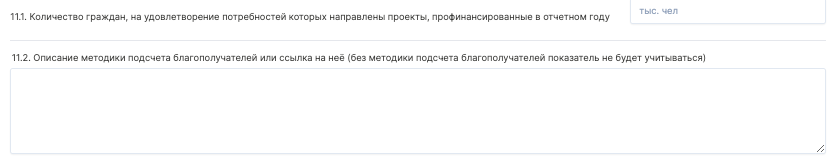 4
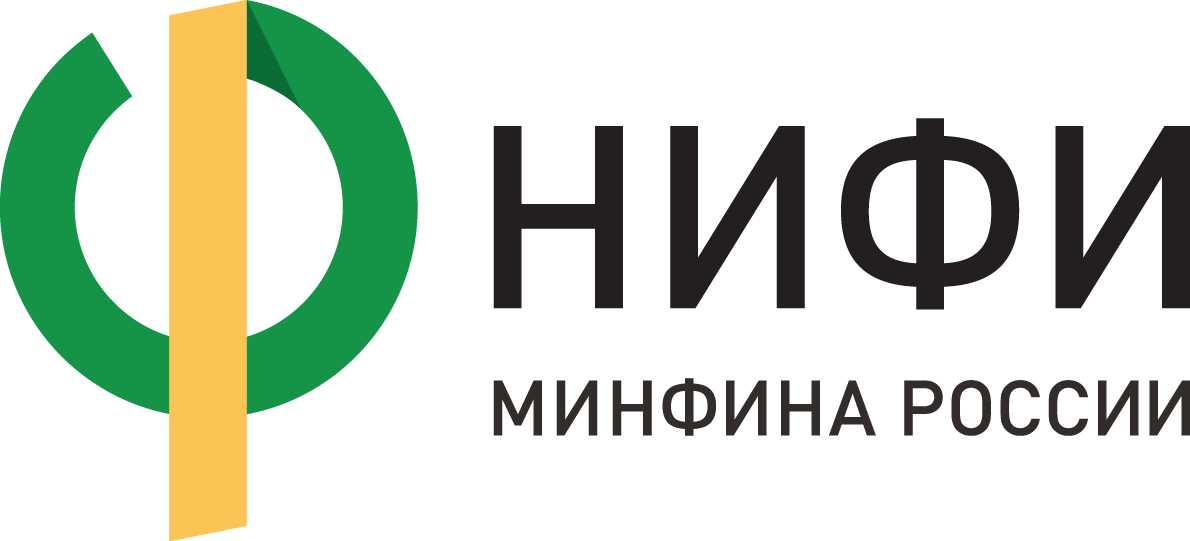 Рекомендации по заполнению анкет
Раздел «Процедуры практики»

13. Процедуры сбора и выдвижения проектных идей от граждан и количество граждан, принявших в них участие








14. Процедуры конкурсного отбора проектных заявок и количество граждан, принявших в них участие
Какие каналы подачи проектных идей населения используются в рамках практики ИБ? какое количество граждан ими воспользовалось? каким образом было зафиксировано реальное участие граждан ?
Как именно в практике ИБ выбираются победившие проектные заявки? как участвуют в процедурах конкурсного отбора граждане? 
Важно указать способ фиксации участия граждан в процедурах: протокол, подписные листы, фото- и видео-фиксация, отчеты консультантов, независимые наблюдатели, интернет-технологии
5
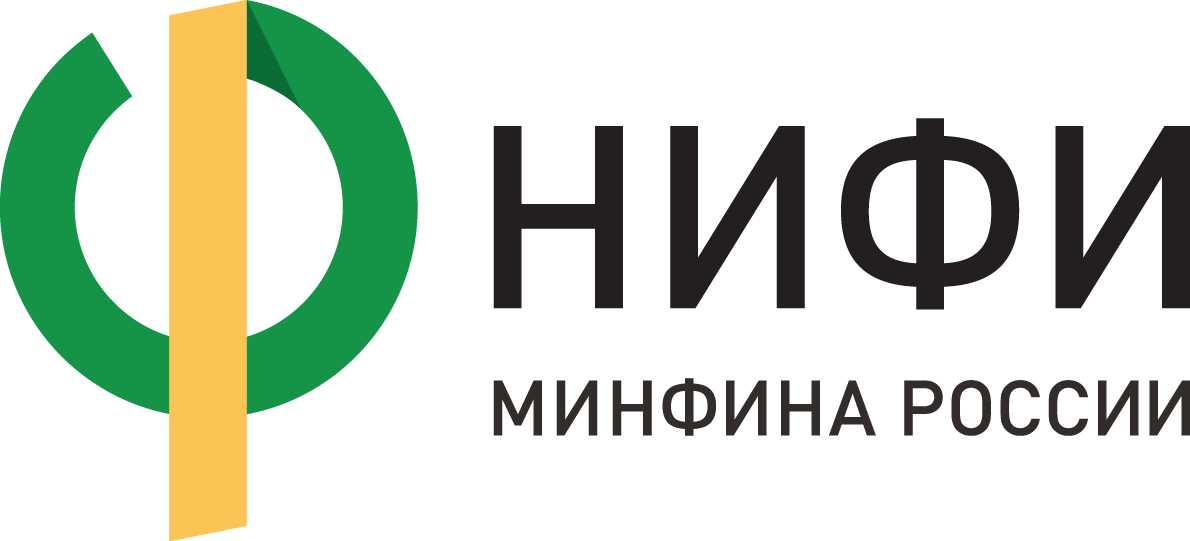 Преимущества цифрового мониторинга (1)
1. Возможность редактирования анкеты до момента окончательной отправки
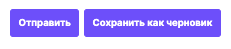 2. Невозможность отправки анкеты, если обязательные поля не заполнены. Система покажет, какие разделы и поля необходимо заполнить
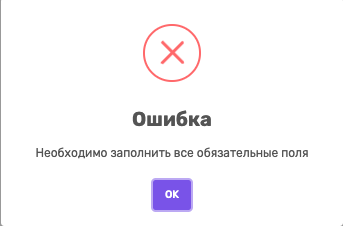 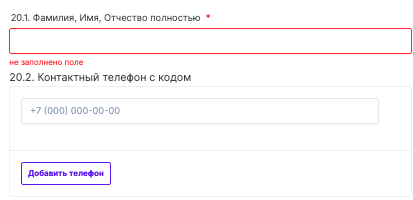 6
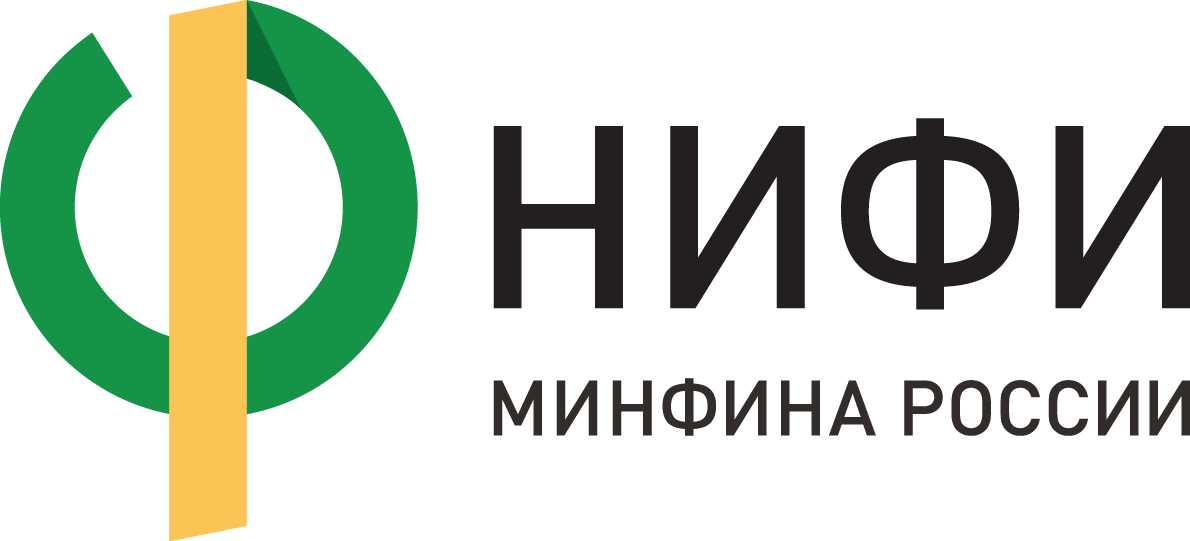 Преимущества цифрового мониторинга (2)
3. Автоматический расчет сумм и процентов в разделе финансирования. Минимизация ошибок 
(Параметр  7. Общая стоимость проектов ИБ, инициативных проектов в отчетном году)
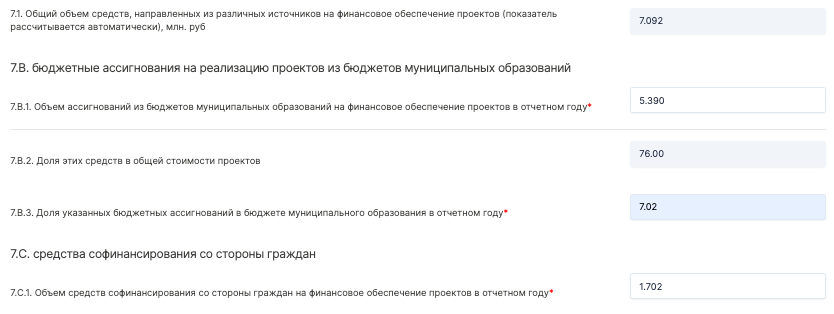 автосумма всех источников
вводится пользователем
авторасчет доли на основе введенных данных
! Для корректных расчетов в качестве десятичного разделителя следует использовать точку
7
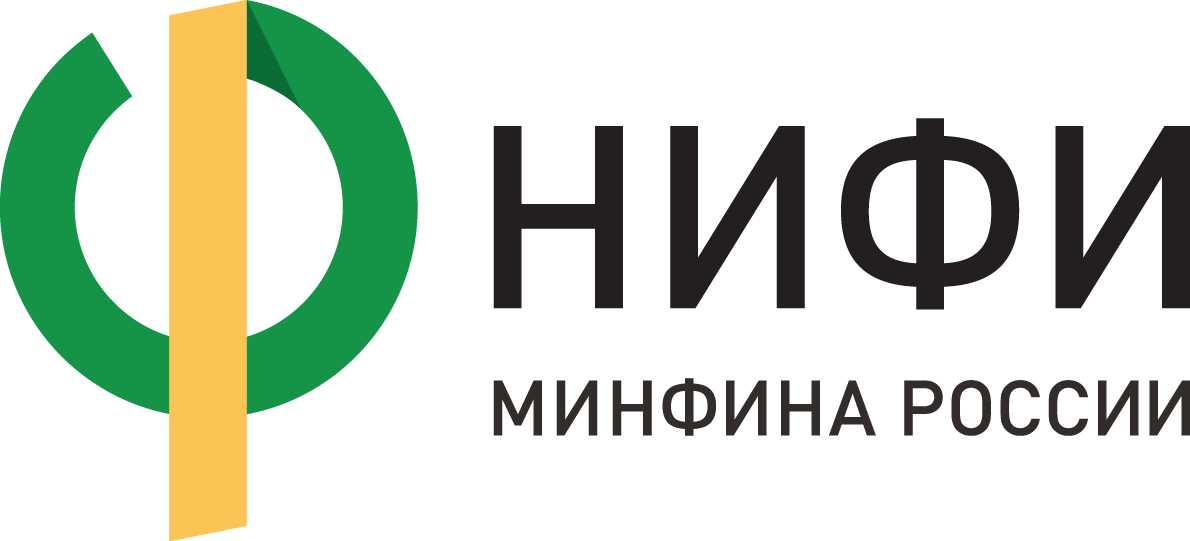 Преимущества цифрового мониторинга (3)
4. Автоматический расчет суммы всех реализованных проектов в отчетном периоде 

(Параметр 10. Типология проектов ИБ, инициативных проектов, финансовое обеспечение которых осуществлялось в отчетном году)
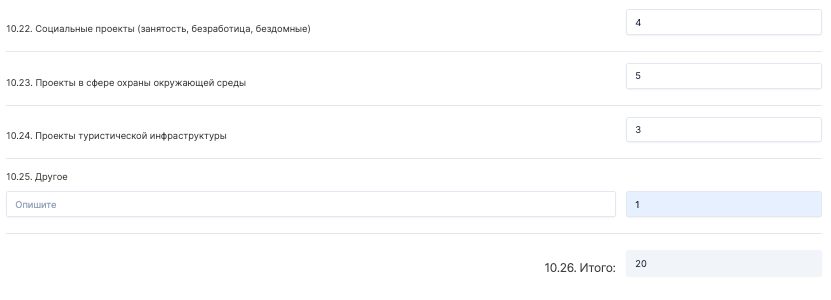 8
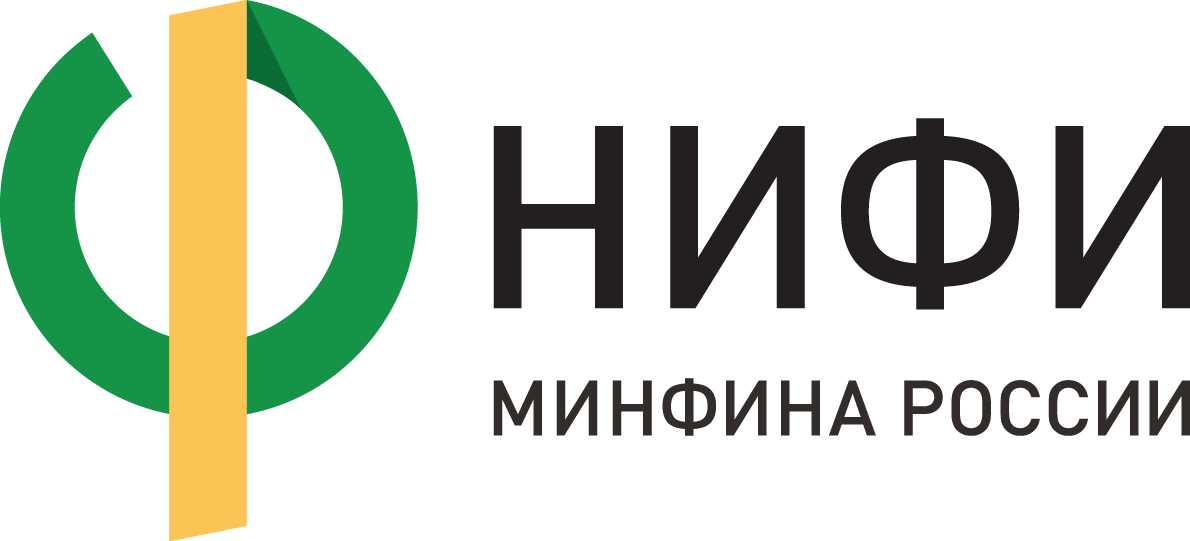 Преимущества цифрового мониторинга (4)
5. Автопроверка и валидация типа данных. Выдача ошибки, в случае ввода некорректного значения
Примеры:
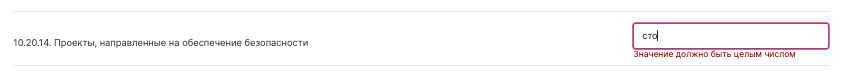 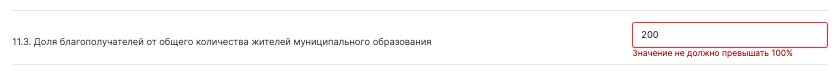 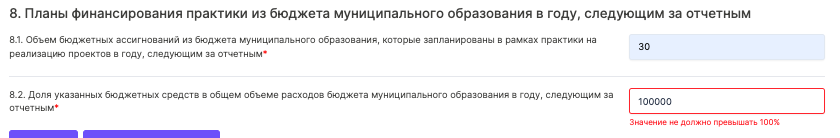 9
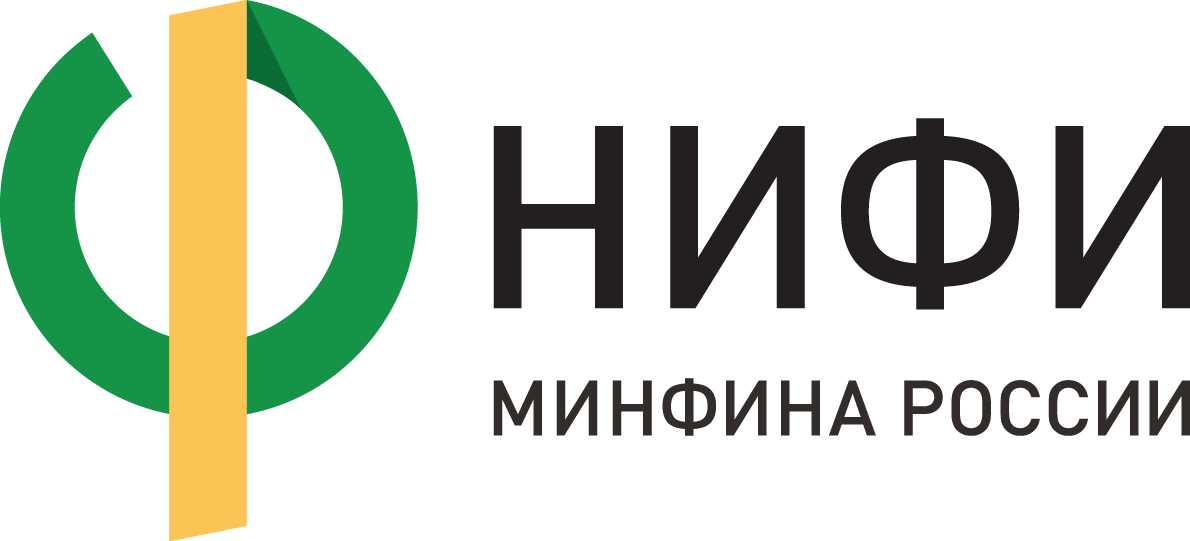 Новации в параметрах анкет (1)
Разделение «проектов школьного инициативного бюджетирования» и «проектов молодежного и студенческого инициативного бюджетирования» в типологии проектов 

(Параметр 10. Типология проектов ИБ, инициативных проектов, финансовое обеспечение которых осуществлялось в отчетном году)
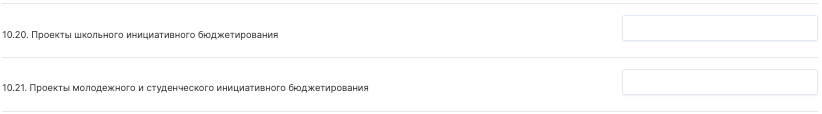 10
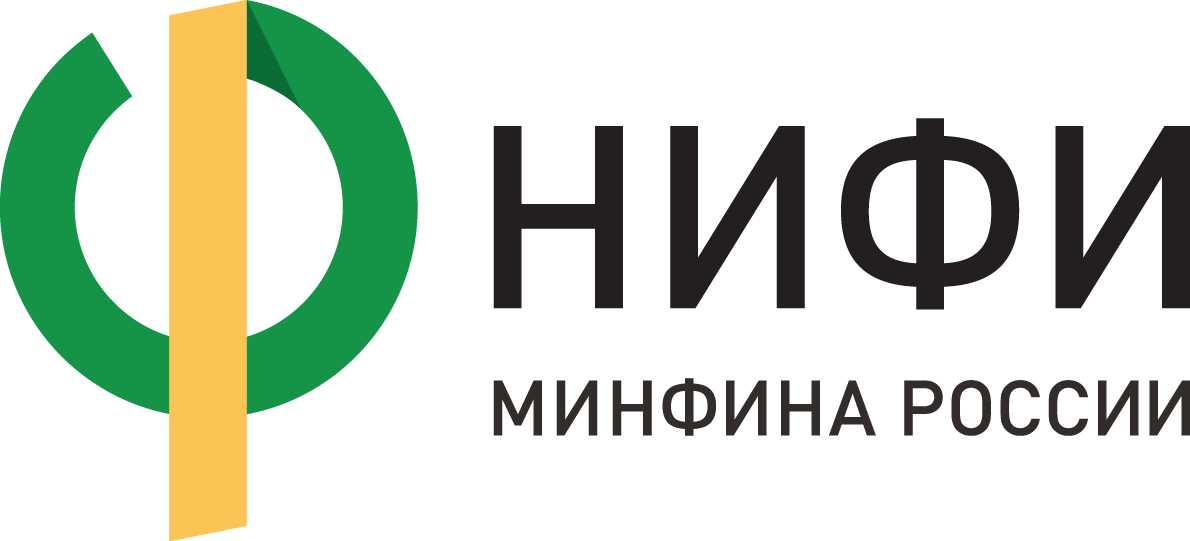 Новации в параметрах анкет (2)
Появление отдельной детальной типологии проектов школьного инициативного бюджетирования
11
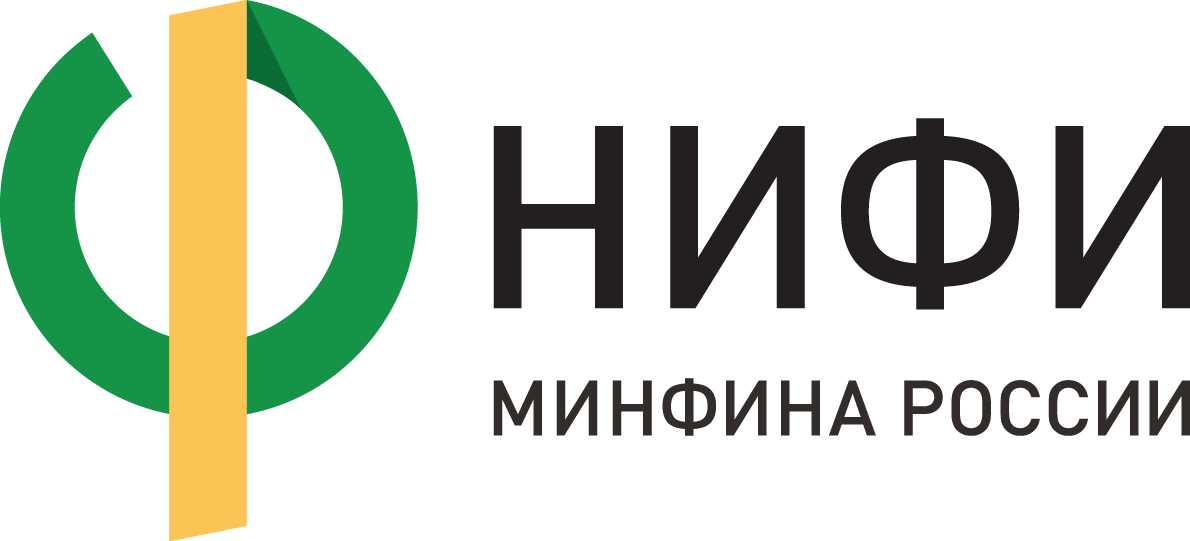 Технические рекомендации
1 Условия, необходимые для функционирования ЛК

Для эксплуатации требуется ПК с характеристиками, которые соответствуют рекомендуемым требованиям операционной системы Windows 7 (или более поздние), либо MacOS X 10 (или более поздние)
Программное обеспечение, требуемое для функционирования системы  браузеры:
●  Safari 14 или более поздние; 
●  Google Chrome 90 или более поздние; 
●  Mozilla Firefox 91 или более поздние; 
●  Opera 78 или более поздние; 
●  Минимальное рекомендуемое разрешение экрана: 1600x900

2 Документы, прилагаемые к анкетам, должны иметь формат word, pdf или jpeg и не превышать размер в 100 Мб

3 Не рекомендуется копировать и вставлять данные в анкеты. Необходимо вносить данные вручную

4 Ссылки, которые прикрепляются к анкете должны быть полными, то есть начинаться с https://
12
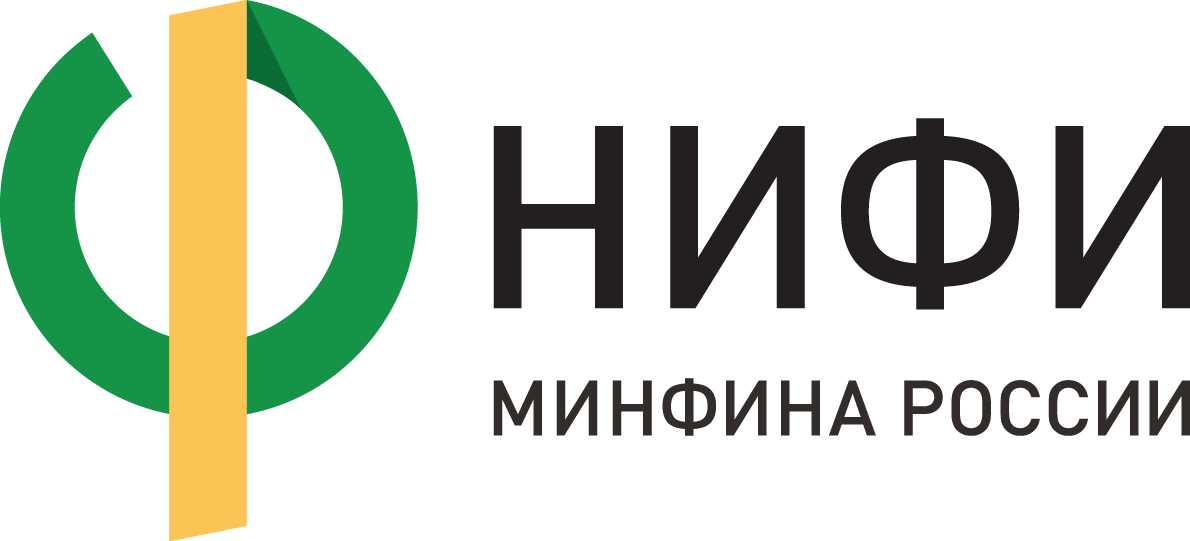 Научно-исследовательский финансовый институт Минфина России
127006, г. Москва, 
Настасьинский пер., д. 3, стр. 2

+7 (495) 699-37-07

paksivatkina@nifi.ru


www.nifi.ru
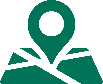 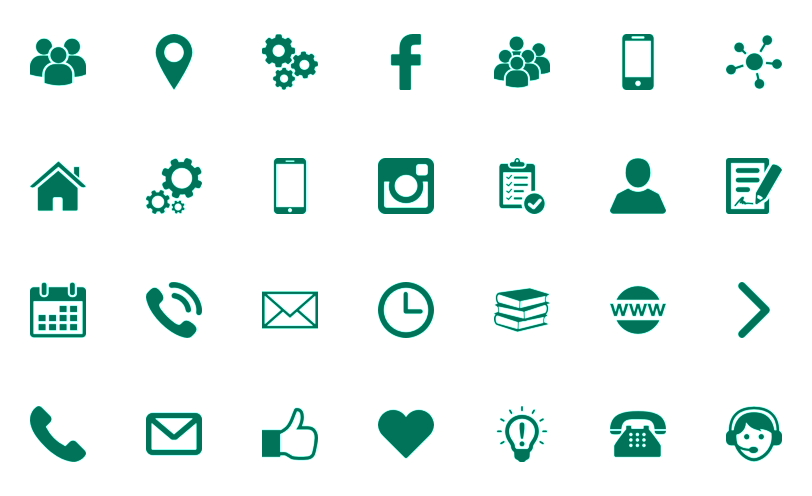 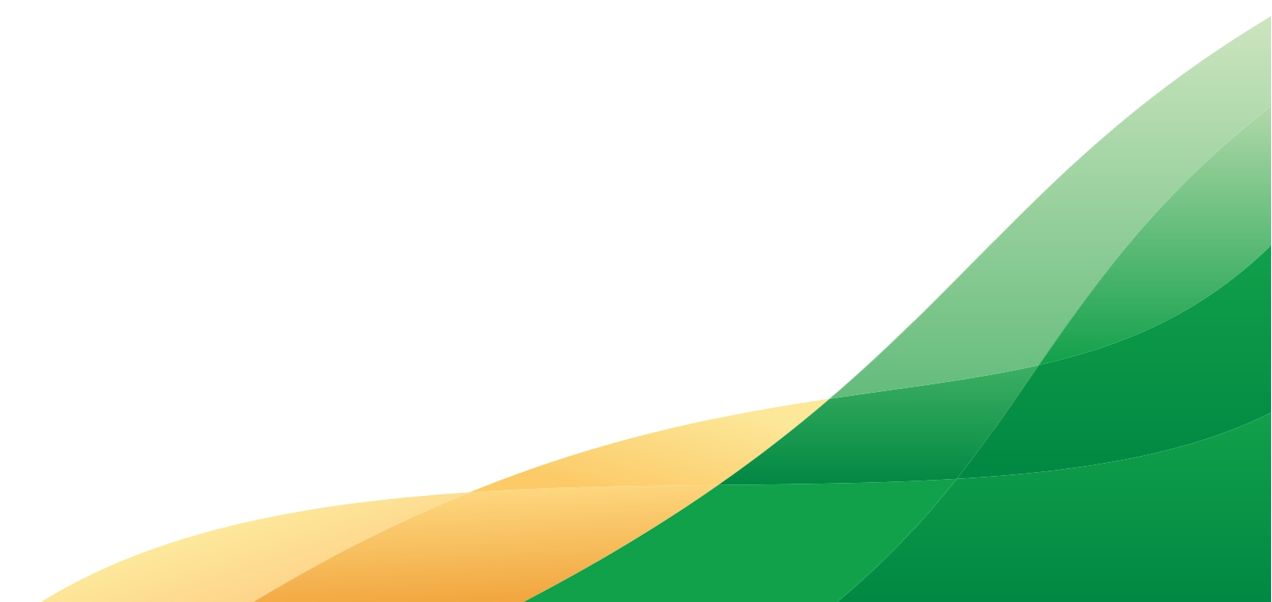 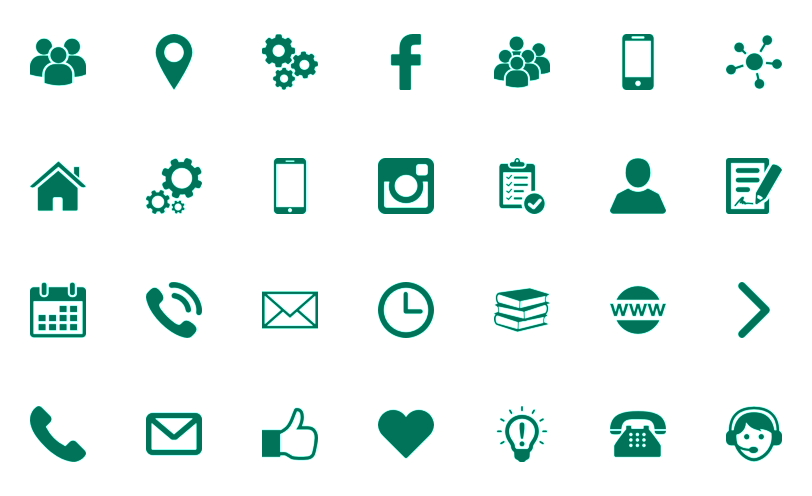 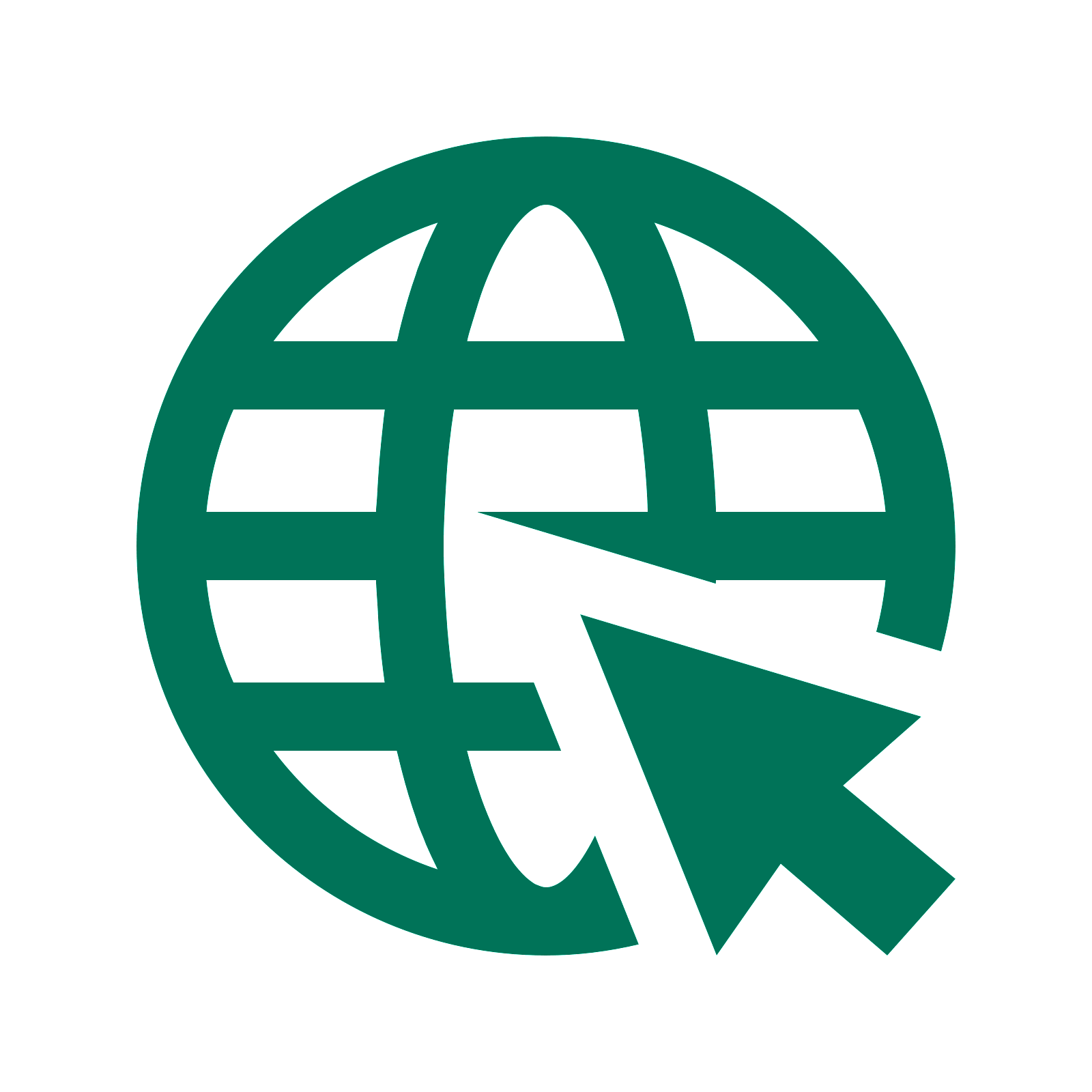 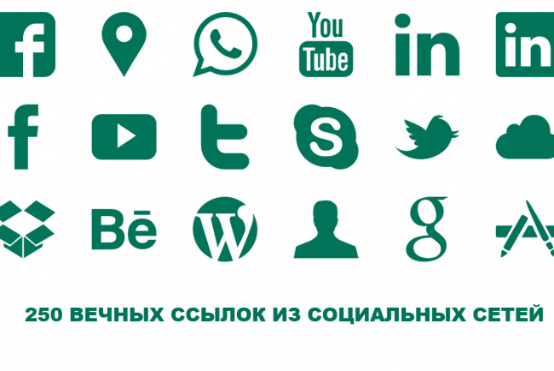 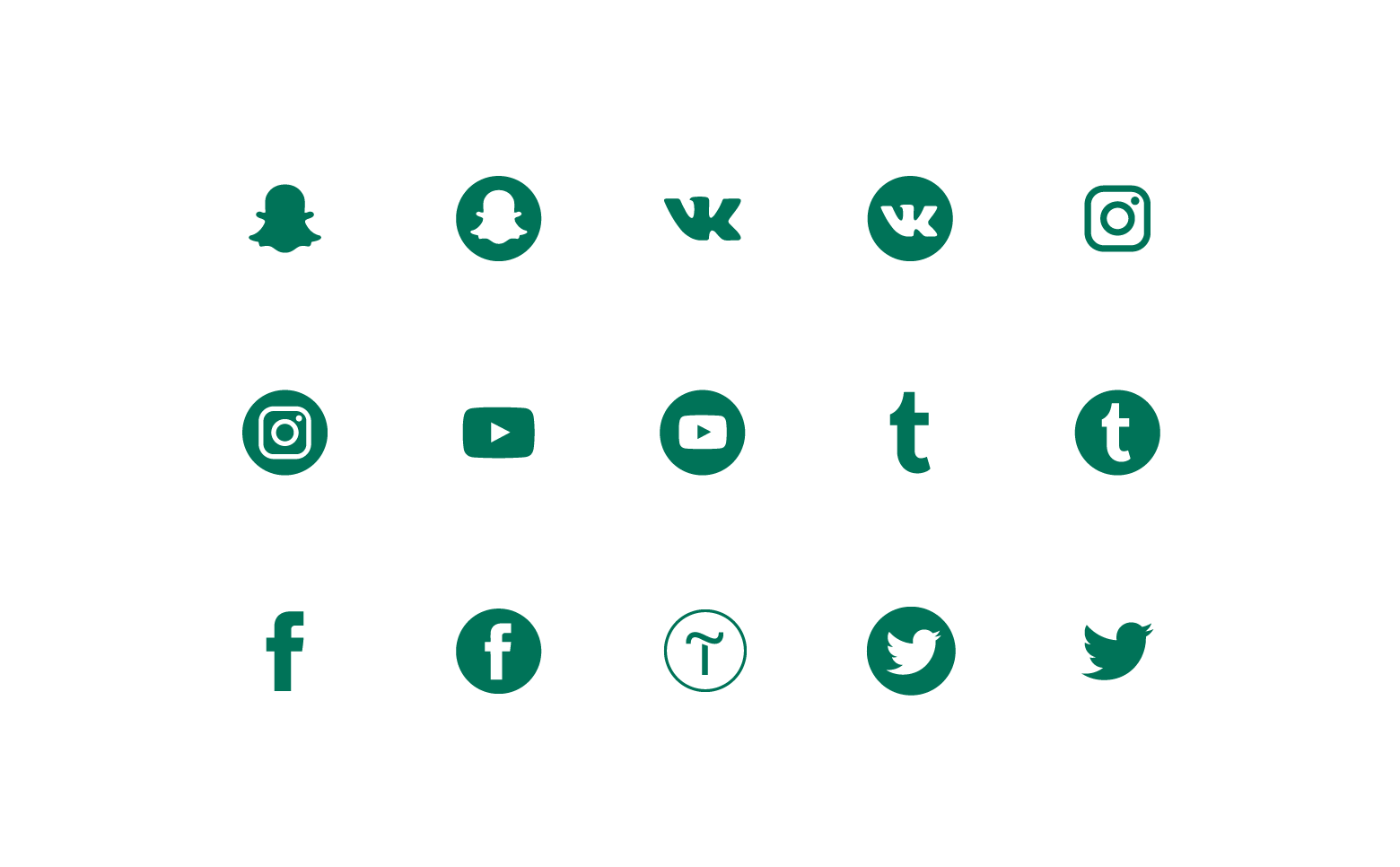 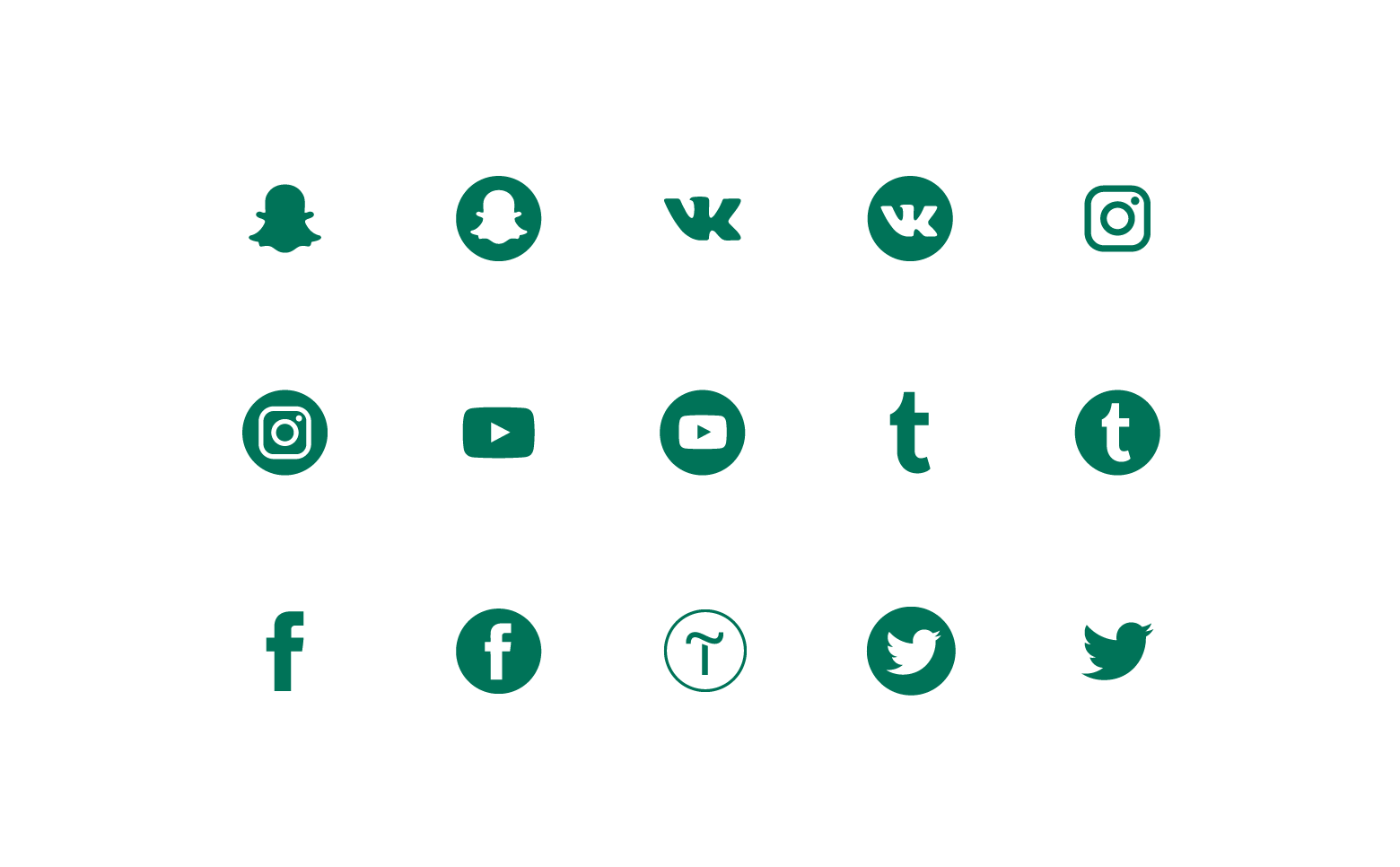